PHÒNG GD&ĐT QUẬN LONG BIÊN
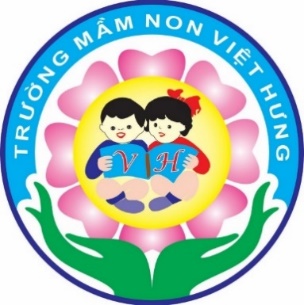 Lĩnh vực phát triển nhận thức
Đề tài: Trò chuyện một số con vật nuôi trong gia đình
Lứa tuổi: Mẫu giáo bé
Lĩnh vực phát triển nhận thức
Đề tài: Trò chuyện một số con vật nuôi trong gia đình
Mục đích
Trẻ hiểu
Trẻ biết
Trẻ nhớ
1. Hoạt động 1 :GÂY HỨNG THÚ  - Cho trẻ quan sát tranh
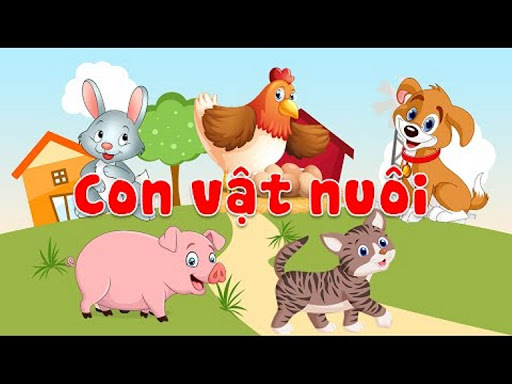 Cho trẻ hát :1 CON VỊT
Chúng mình vừa hát bài gì?
Đàm thoại
Trong bài hát có những con vật gì?
Ngoài những con vật đó thì con hãy kể tên 1 số con vật mà con biết
2 . Hoạt động 2 : tìm hiểua. CoN CHÓ
Đây là con gì?
Con chó có những bộ phận nào?
Lông chó có màu gì?
b. Con mèo:
Đây là con gì?
Kể tên bộ phận của con mèo?
GD trẻ : biết yêu quý động vật
c. Con gà:
Đây là con gì?
Con gà có những bộ phận gì?
GD trẻ yêu quý con vật
3.hoạt động 3 luyện tập: Trò chơi “Đoán tiếng con vật”
Cách chơi:khi cô bắt trc tiếng kêu thì trẻ đoán tên con vật
Luật chơi : Ai sai phải hát 1 bài
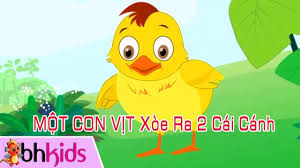 Trò chơi 2: bé yêu giải đố:
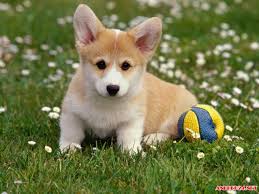 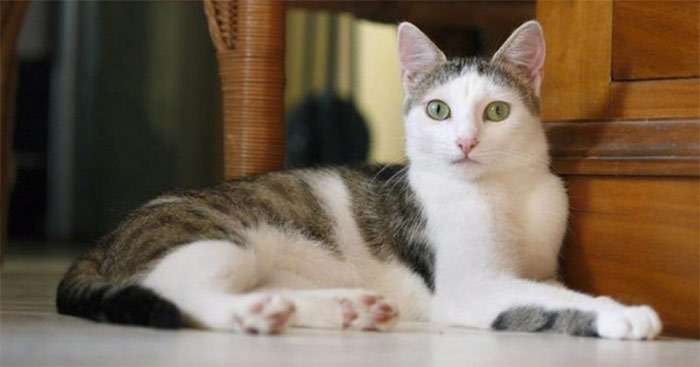 4 . Hoạt động 4 : kết thúc
Cô hỏi trẻ ND bài học
Cô nhận xét, tuyên dương trẻ
Cho trẻ ra chơi
Trân trọng cảm ơn!
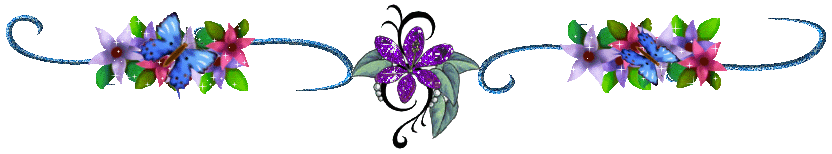